Title
RAG
14-May-16
To assess my understanding of solving equations.
Starter Activity

Complete the ‘Heard the Word Grid.’

Are there any key words that you have learnt or have a better understanding of now than you did at the start of this unit of work?
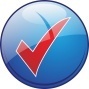 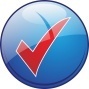 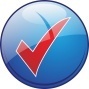 +            = 100
+ 70 = 82
- 7 = 8
x 2  = 40
The missing number is 1 because 
8 – 7 = 1.
What mistake have I made? What is the correct answer?
3w
w
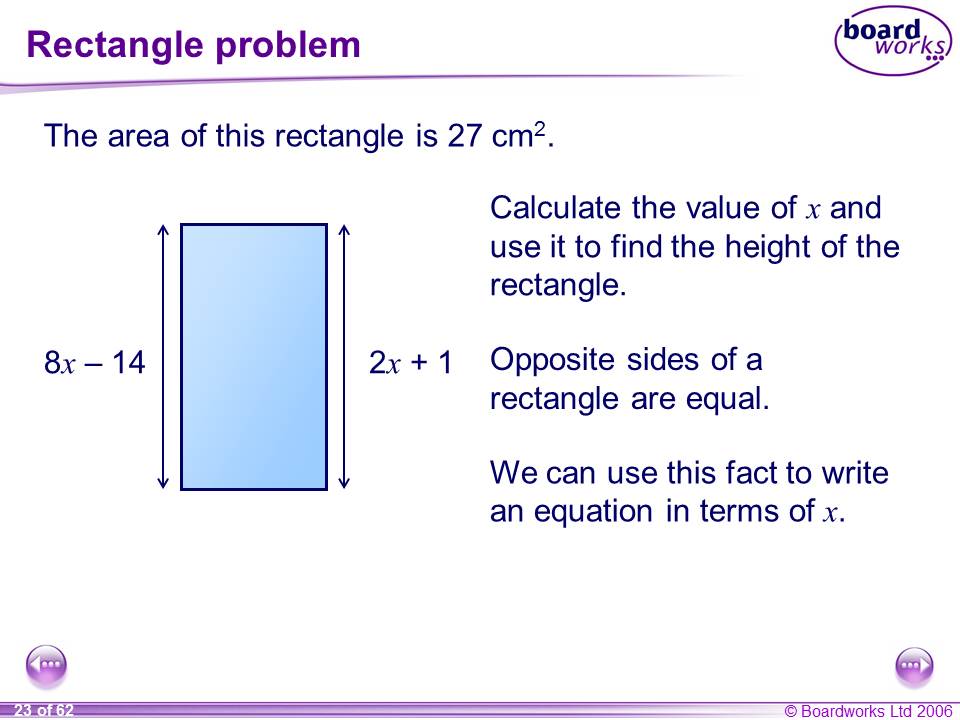 8y - 14
3y + 1
[Speaker Notes: Dialogue marking sheet.]